Подготовка к ЕГЭ. Решение задач по теме «Объемы многогранников»
Урок геометрии для 11-го класса
Учитель Грук Л. В.
ГБОУ СОШ №603
Санкт-Петербург
План работы
Решаем устно
  Решаем вместе
  Решаем в группах
  Подводим итоги
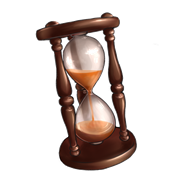 Решаемустно
10 минут
Площадь треугольника АВС равна 120.КМ – средняя линия, параллельная АВ. Найти площадь четырехугольника АКМВ.
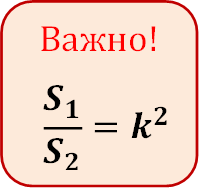 Ответ: 90
Площадь правильного шестиугольника АВСДЕК равна 60. Найти площади  треугольников АОВ, АВС, АВЕ и четырехугольника ВСДЕ.
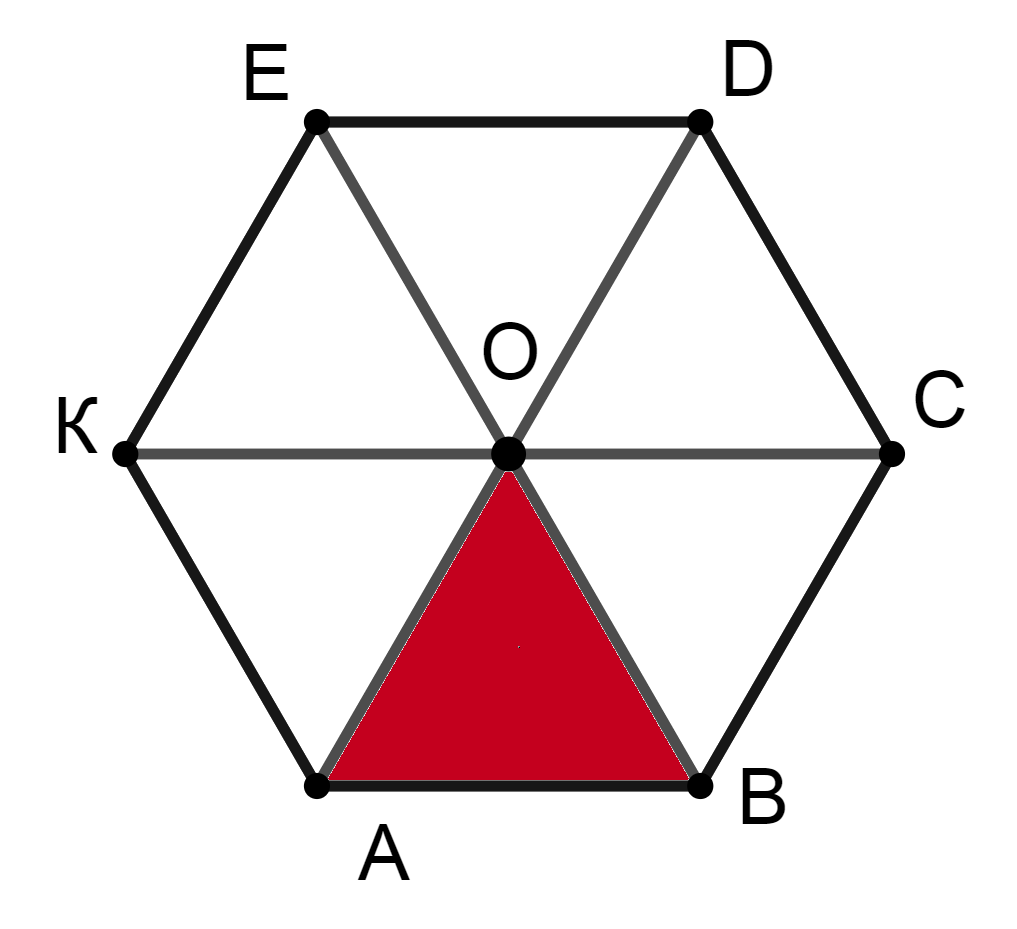 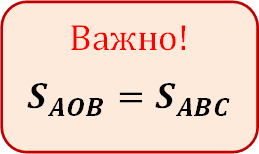 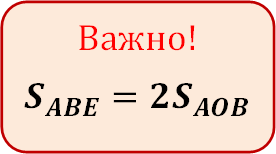 Ответ: 10, 10, 20, 30
S
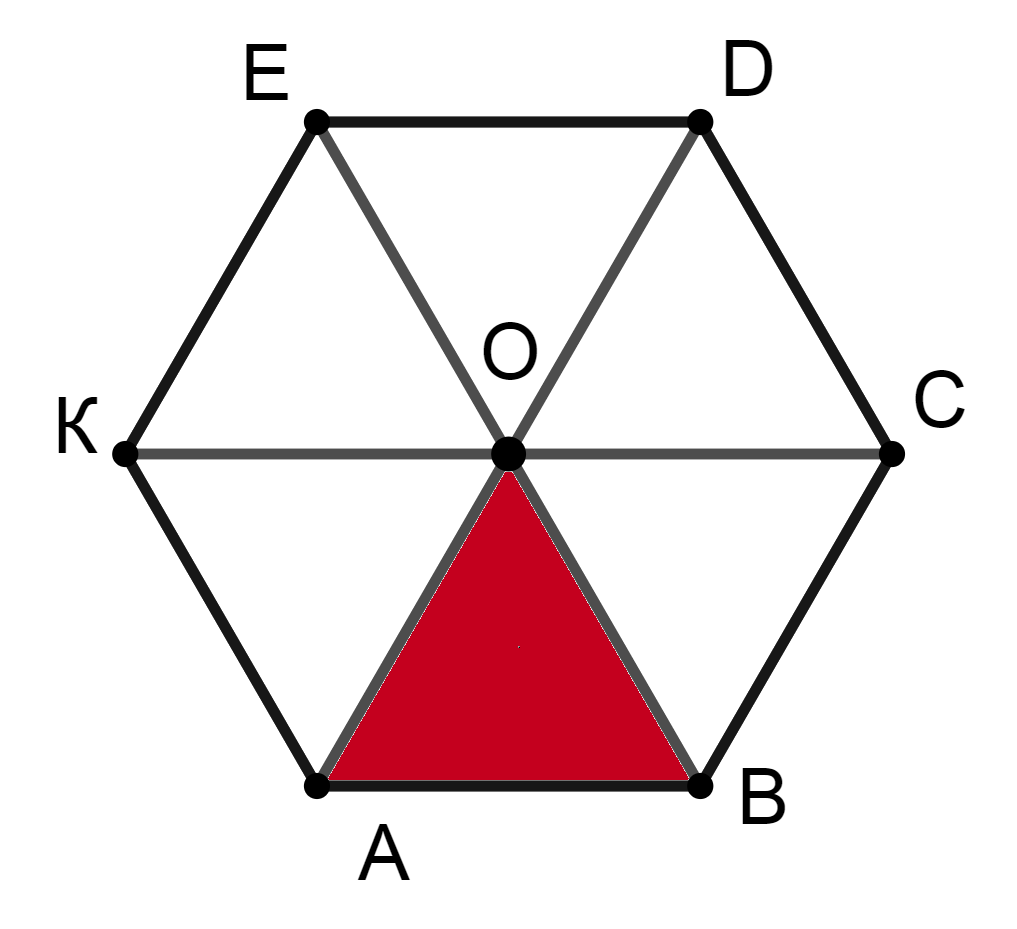 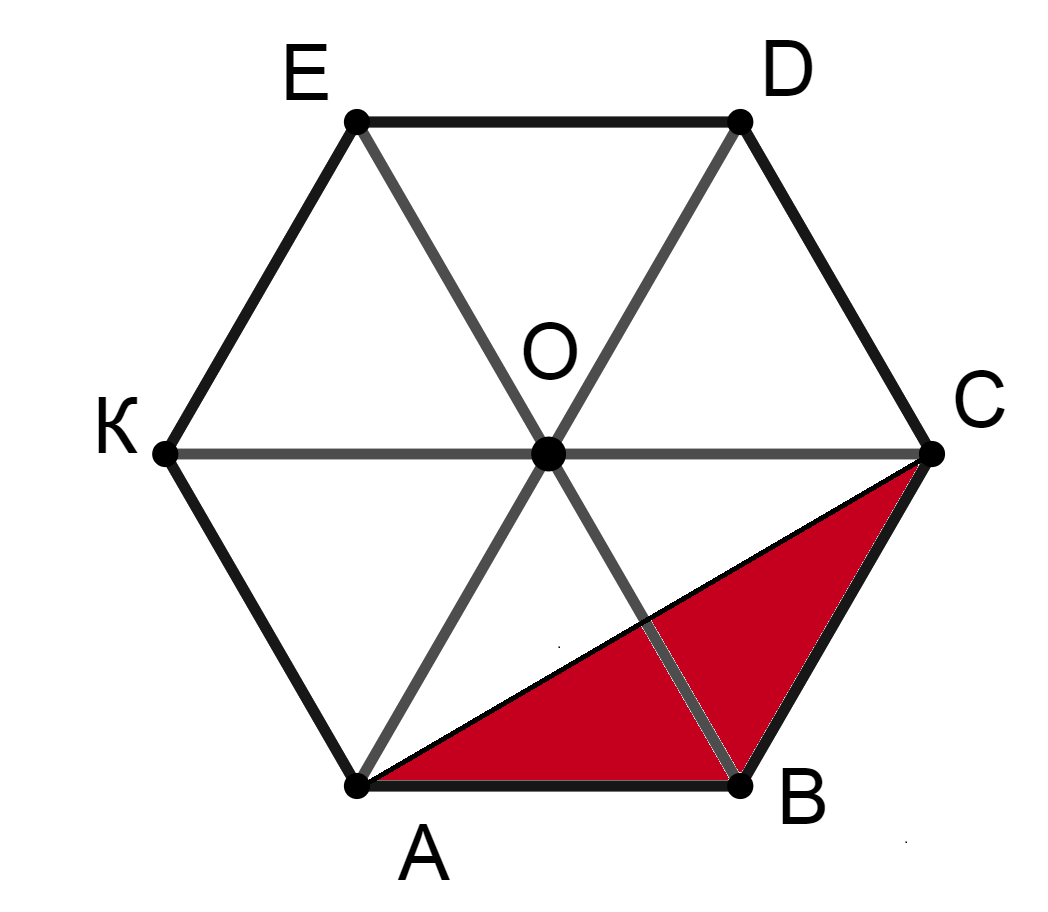 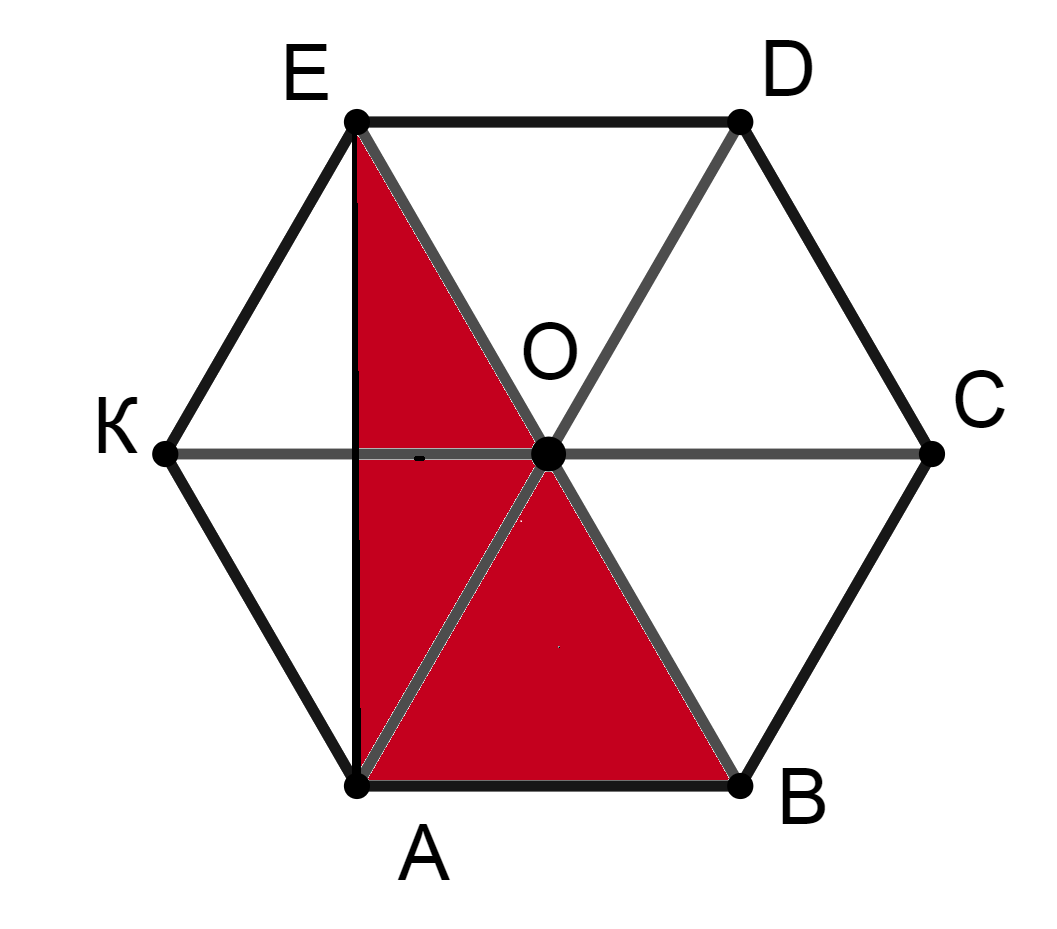 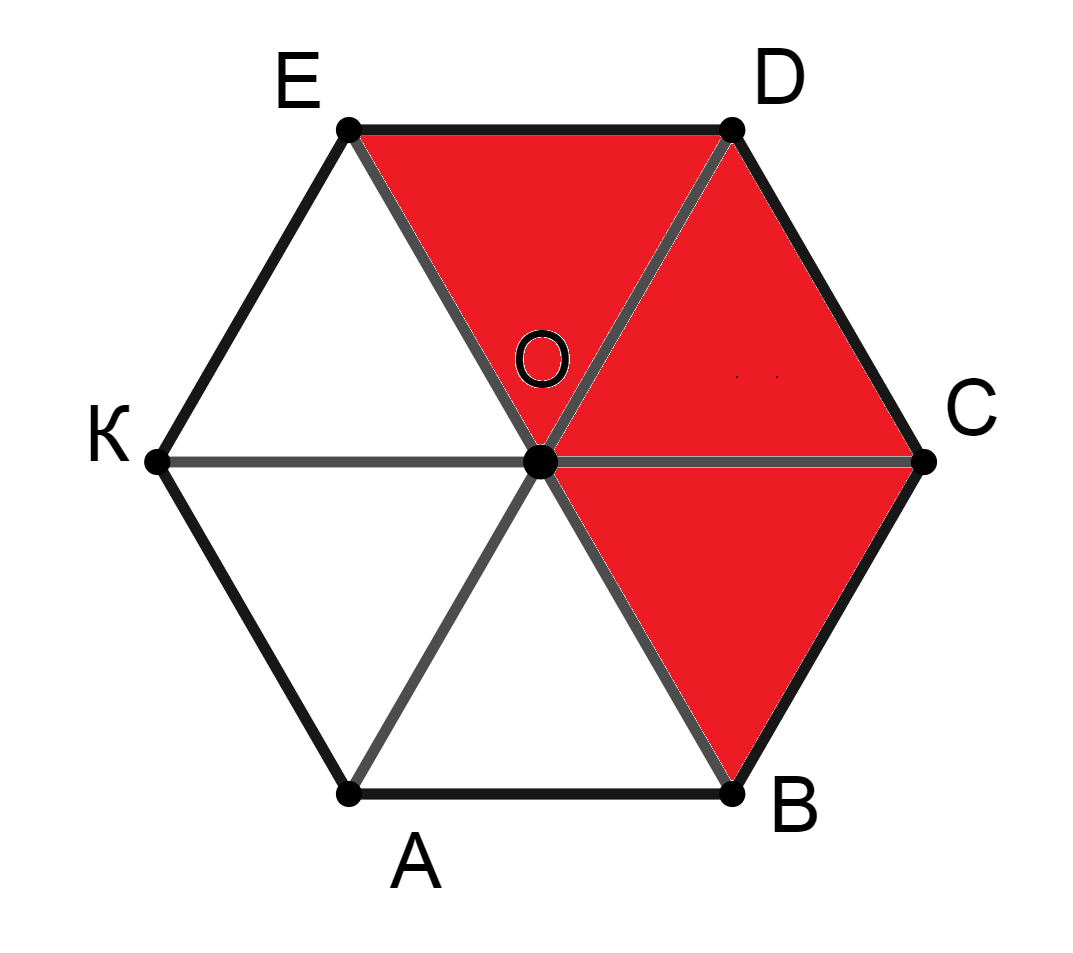 Площадь грани прямоугольного параллелепи-педа равна 15. Ребро, перпендикулярное этой грани, равно 6. Найти объем параллелепипеда.
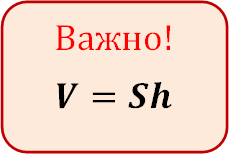 Ответ: 90
Во сколько раз увеличится объем куба, если его ребро увеличить в 5 раз?
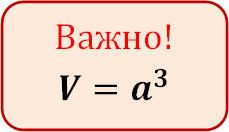 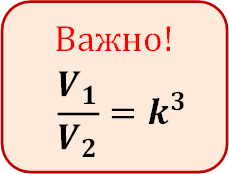 Ответ: в 125
Объём правильной треугольной пирамиды МАВС  равен 35. О – точка пересечения  медиан основания. Площадь треугольника АВС равна 5. Найти длину отрезка МО.
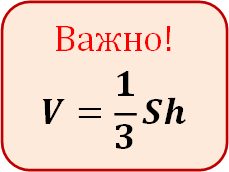 Ответ: 21
Как изменится объем пятиугольной пирамиды, если её высоту увеличить в 4 раза?
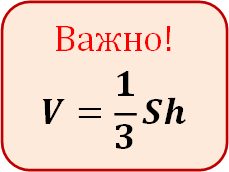 Ответ: увеличится в 4 раза
В сосуд, имеющий форму правильной призмы, налили воду. Уровень воды составил 20 см. На какой высоте будет находиться уровень воды, если ее перелить в сосуд такой же формы, у которого сторона основания в 2 раза больше, чем у первого?
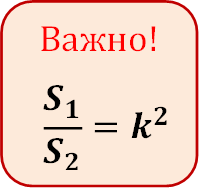 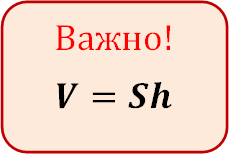 Ответ: 5 см
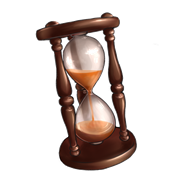 Решаемвместе
15 минут
Два ребра прямоугольного параллелепипеда, выходящие из одной вершины, равны 6 и 3. Объем параллелепипеда равен 108. Найти его диагональ.
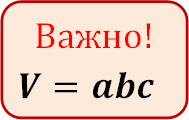 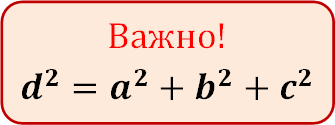 Ответ: 9
В сосуд, имеющий форму призмы, налили 1000 см3 воды и погрузили в воду деталь. При этом  уровень воды поднялся с отметки 25 см до отметки 27 см. Найти объем детали (в см3).
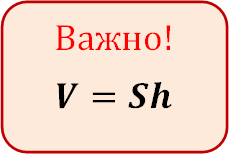 Ответ: 80
Объем пирамиды SABC равен 15. Плоскость проходит через сторону АВ основания и делит ребро SC в отношении 1 : 2, считая от вершины S. Найти объем пирамиды DABC.
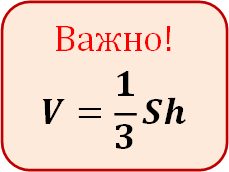 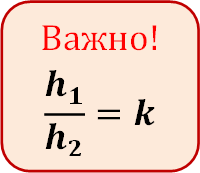 Ответ: 10
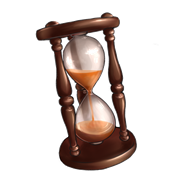 Решаемв группах
15 минут
Задача 11
Задача 12
Ответ: 30
Ответ: 12
Задача 13
Задача 14
Ответ: 32
Ответ: 42
Задача 15
Задача 16
Ответ: 10
Ответ: 10
Проверь себя
Подводимитоги
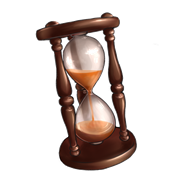 5 минут
Объем призмы
Объем пирамиды
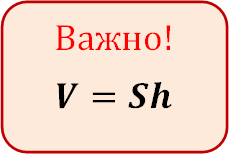 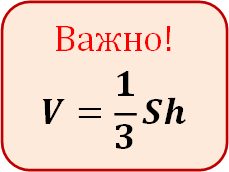 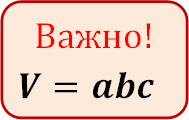 Отношение объемов подобных тел
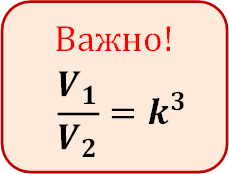 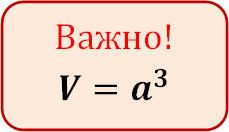 Боковые ребра правильной треугольной пирамиды  взаимно  перпендикулярны  и равны 6. Найти объем пирамиды
Ответ: 36
Объем тетраэдра равен 12. Найти объем многогранника, вершинами которого являются середины сторон данного тетраэдра
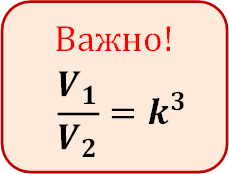 Ответ: 6
S
Тетраэдр можно разделить на 4 тетраэдра и октаэдр
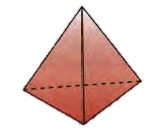 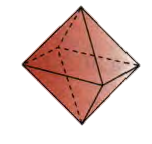 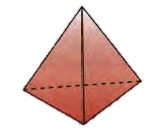 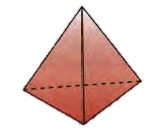 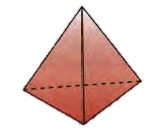 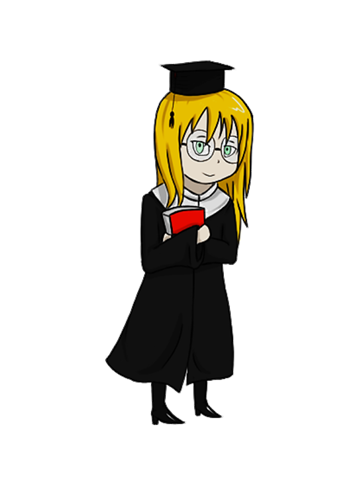 Спасибо 
за урок!